From Liability to Leadership: Mastering Retirement Plan Oversight at your District
US OMNI & TSACGPresenters:Robert Ard & Justin Rollins
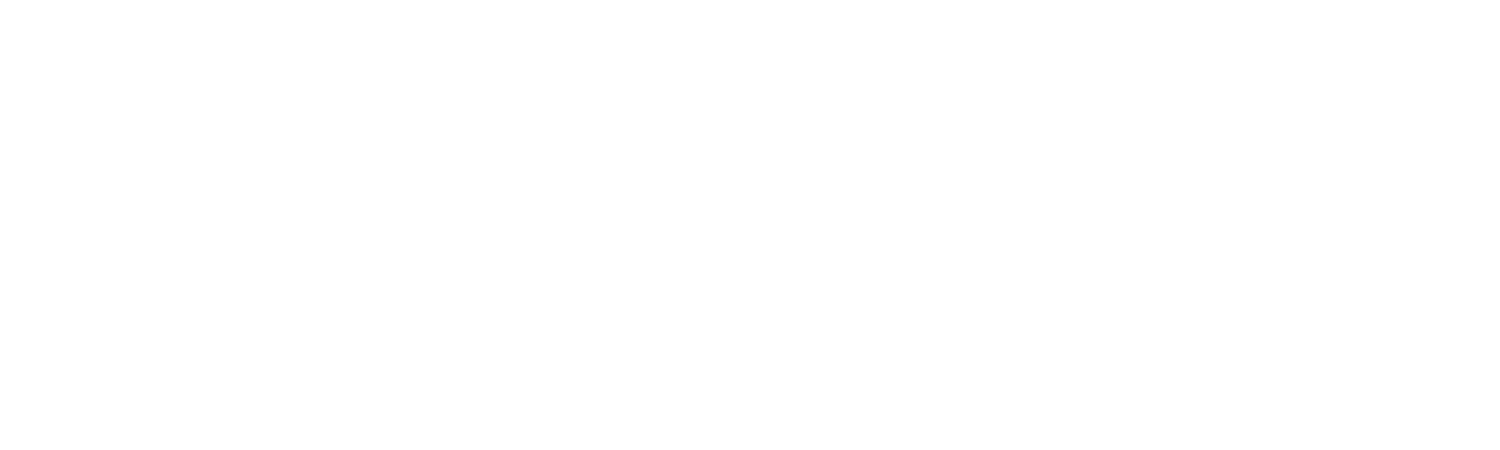 Fiduciary Responsibilities
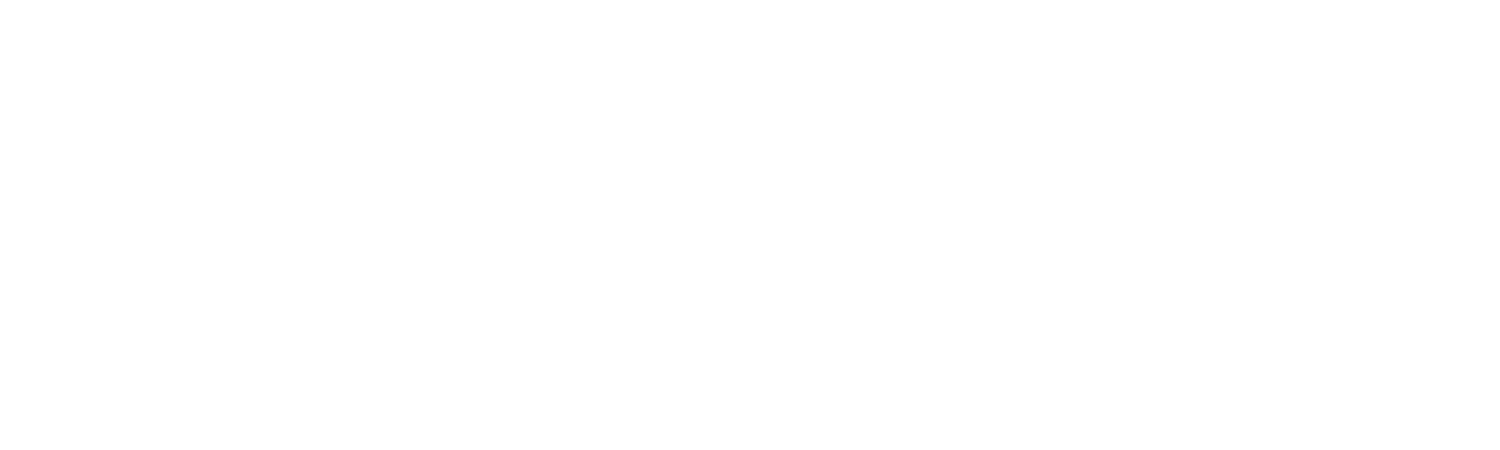 What is a Fiduciary?
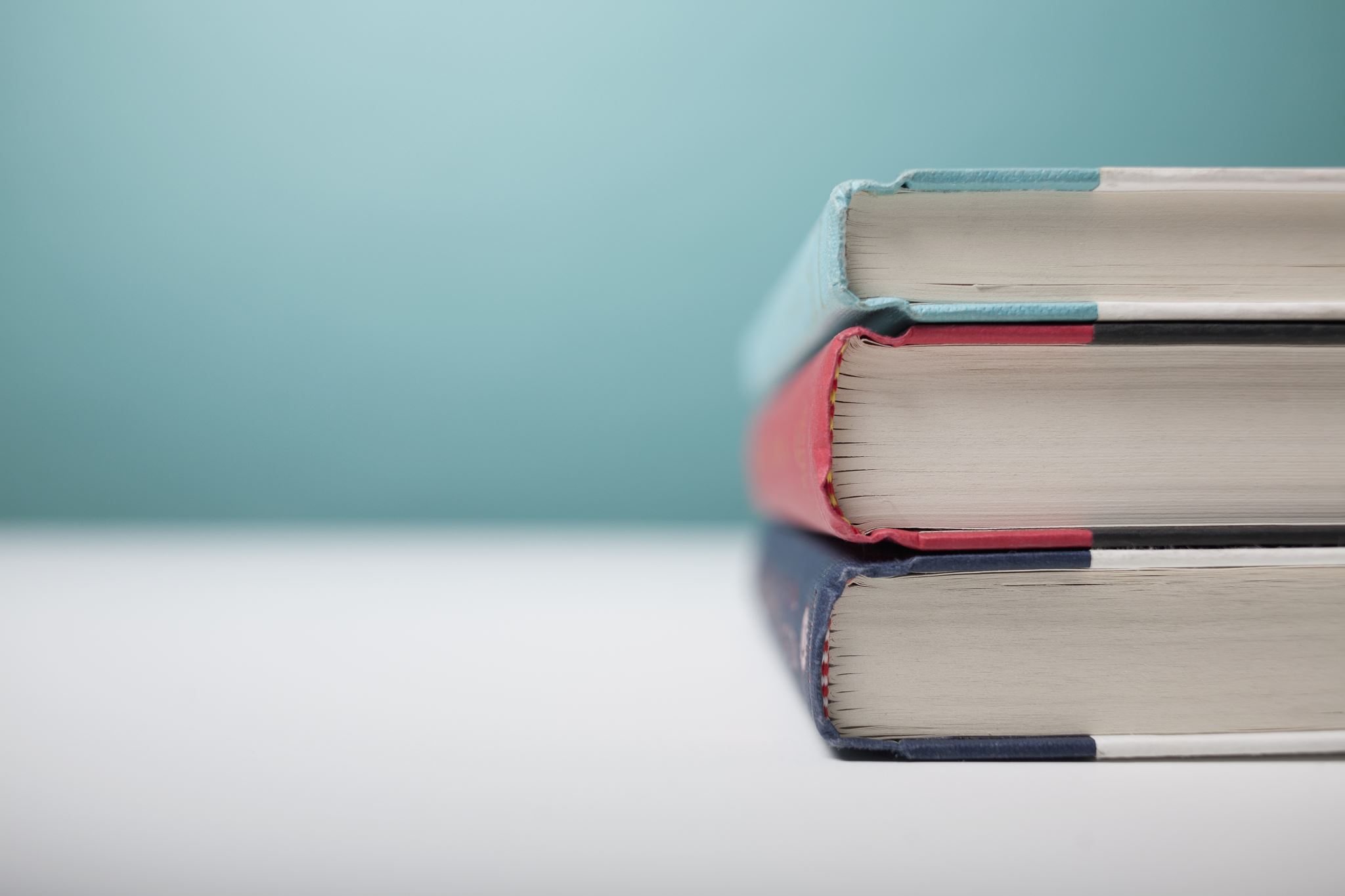 A plan fiduciary exercises discretionary control over the management of a retirement plan or its assets. 
The primary responsibility of a fiduciary is to run retirement plans solely in the interest of participants and beneficiaries and for the exclusive purpose of providing benefits and paying plan expenses.
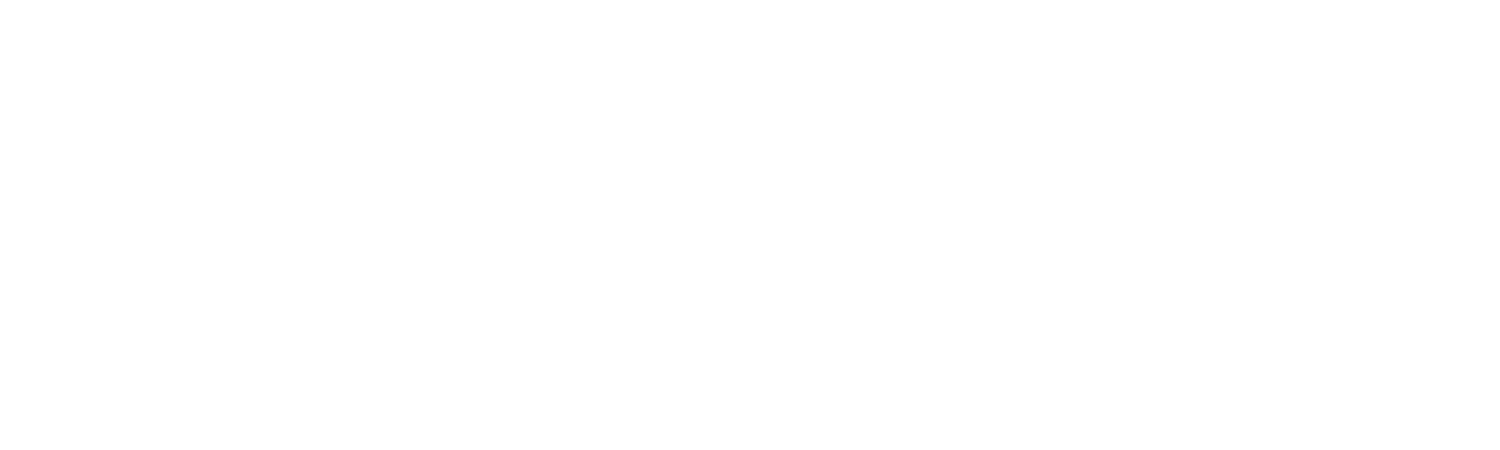 Federal Law
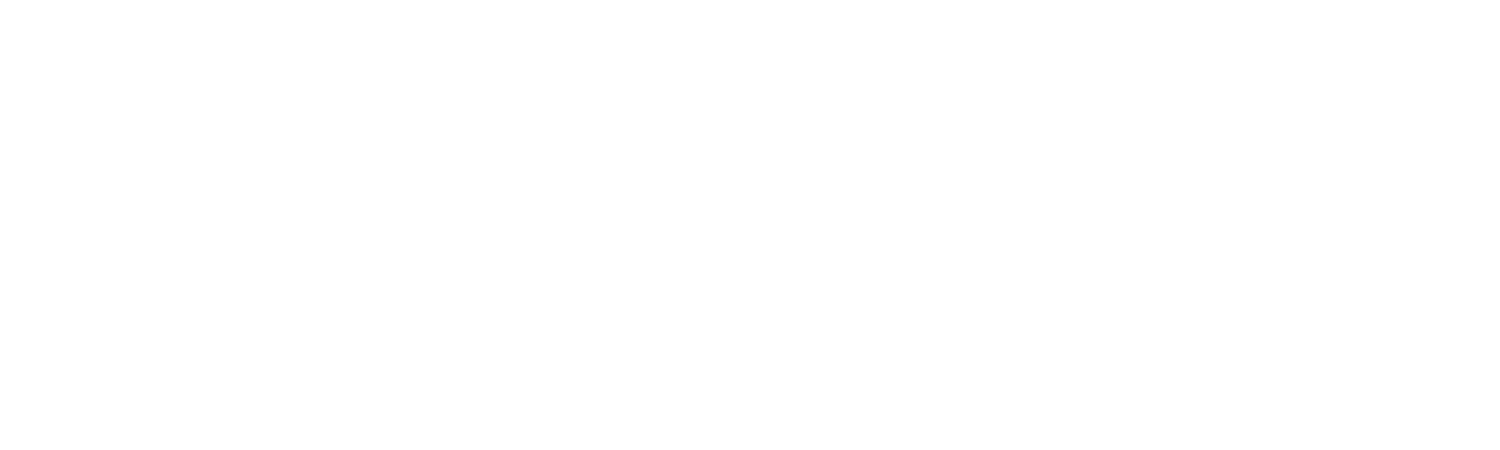 ERISA
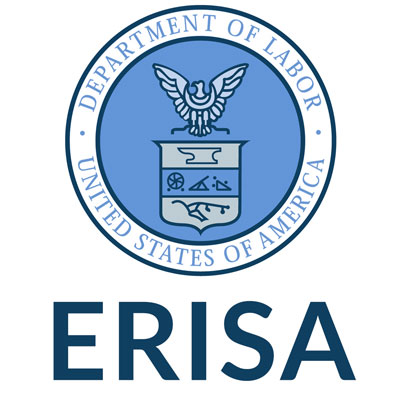 Employee Retirement Income Security Act of 1974 
Under ERISA, fiduciaries have a legal obligation to act in the best interests of plan participants and beneficiaries. 
Fiduciaries must:
Act prudently
Diversify plan investments to minimize risk
Ensure reasonable fees and expenses
Avoid conflicts of interest
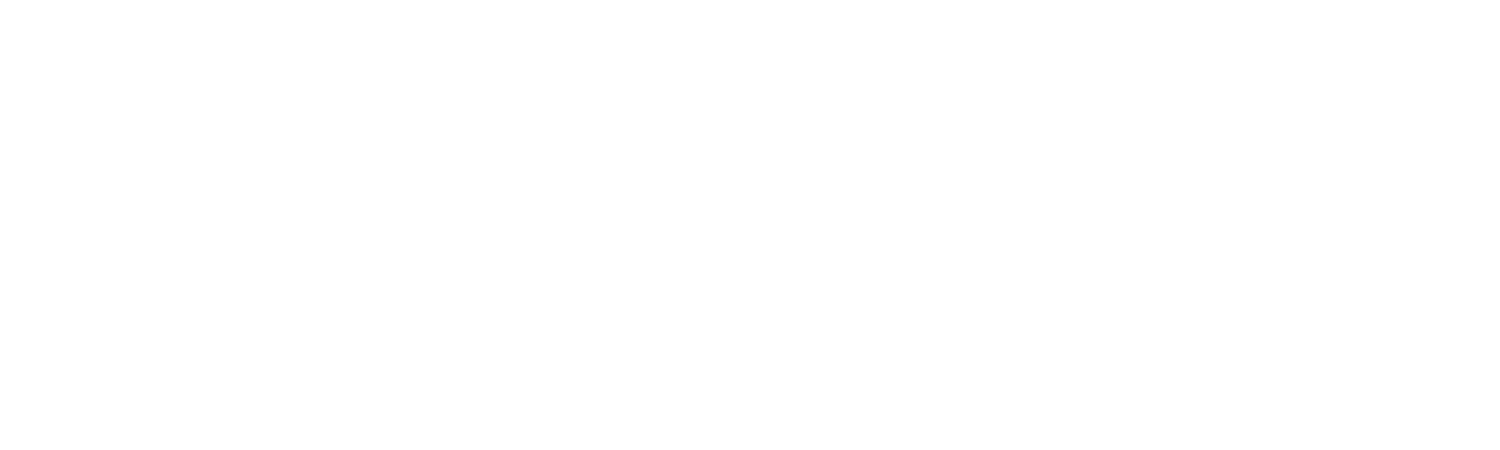 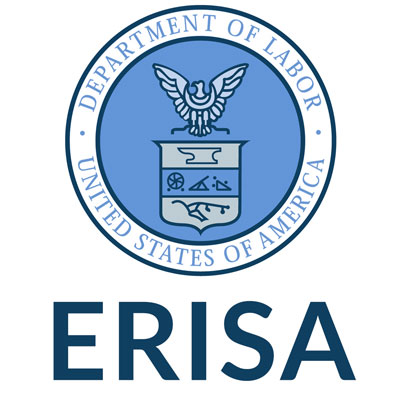 ERISA
Governmental employers are EXEMPT from Titles I and IV of ERISA, which includes fiduciary rules, reporting and disclosure requirements (ex: Form 5500), and participation/vesting standards.
ERISA Section 4(b)(1) (29 U.S. Code § 1003(b)(1)):
“The provisions of this subchapter shall not apply to any employee benefit plan if — such plan is a governmental plan.”
Florida School Districts are NOT fiduciaries.
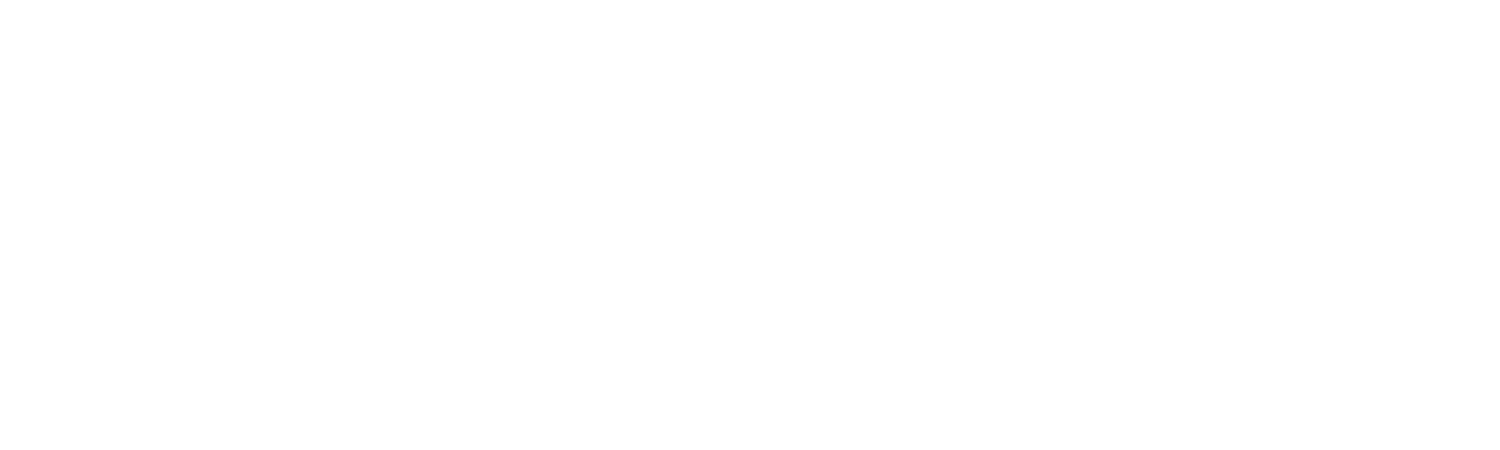 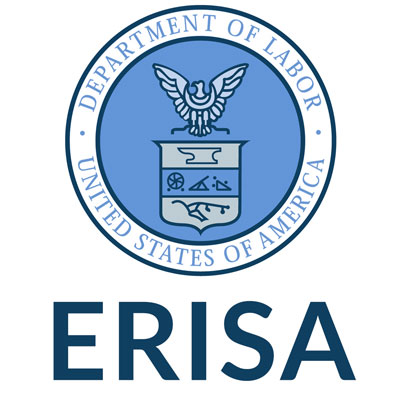 ERISA
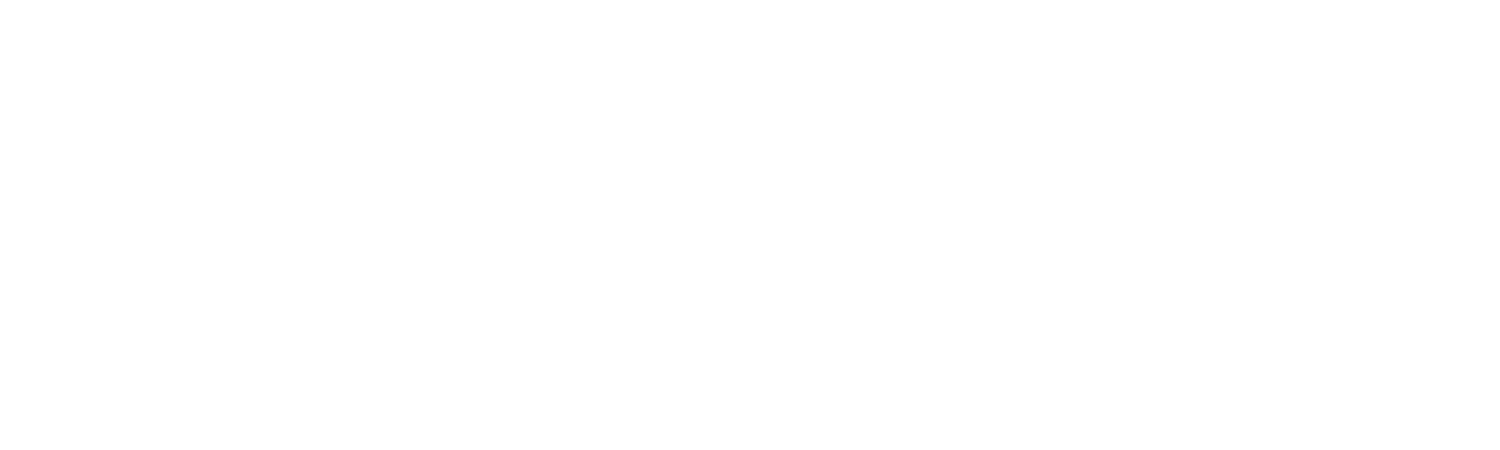 Florida State Statutes
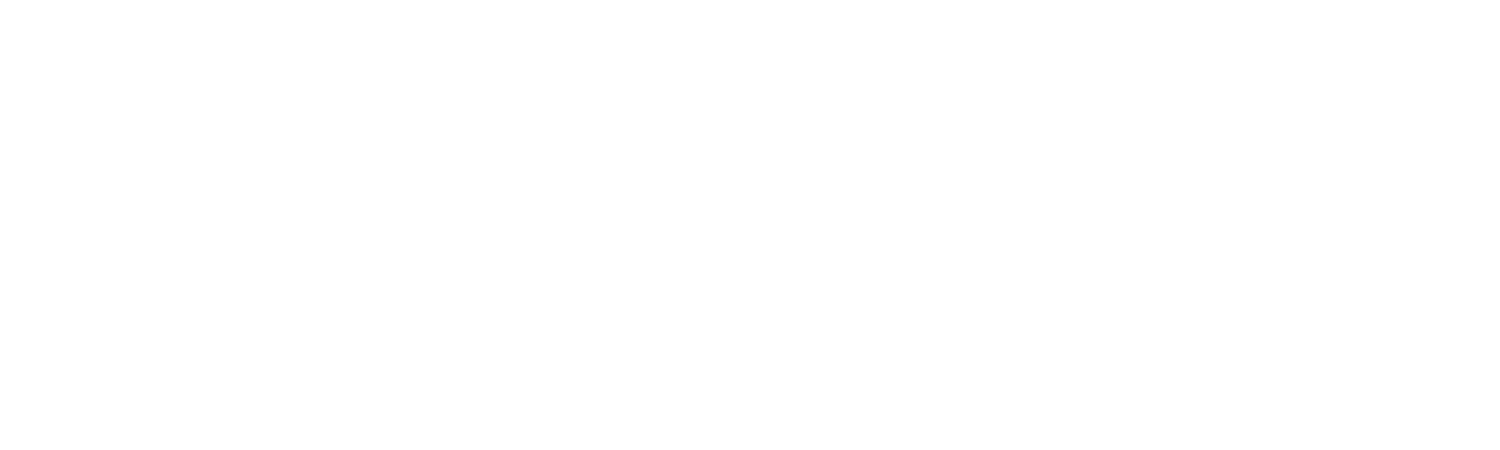 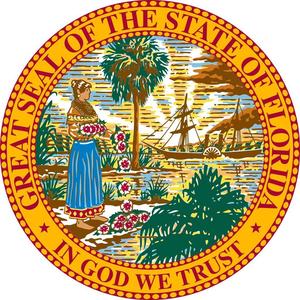 Florida Statutes
112.625 Definitions – as used in this act:

“Retirement system or plan” means any employee pension benefit plan supported in whole or in part by public funds, provided such plan is not:
	a.         An employee benefit plan described in s. 4(a) of the Employee Retirement 			            Income Security Act of 1974, which is not exempt under s. 4(b)(1) of such act;
	f.         An individual account consisting of an annuity contract described in s. 403(b) of 		           the Internal Revenue Code of 1954.
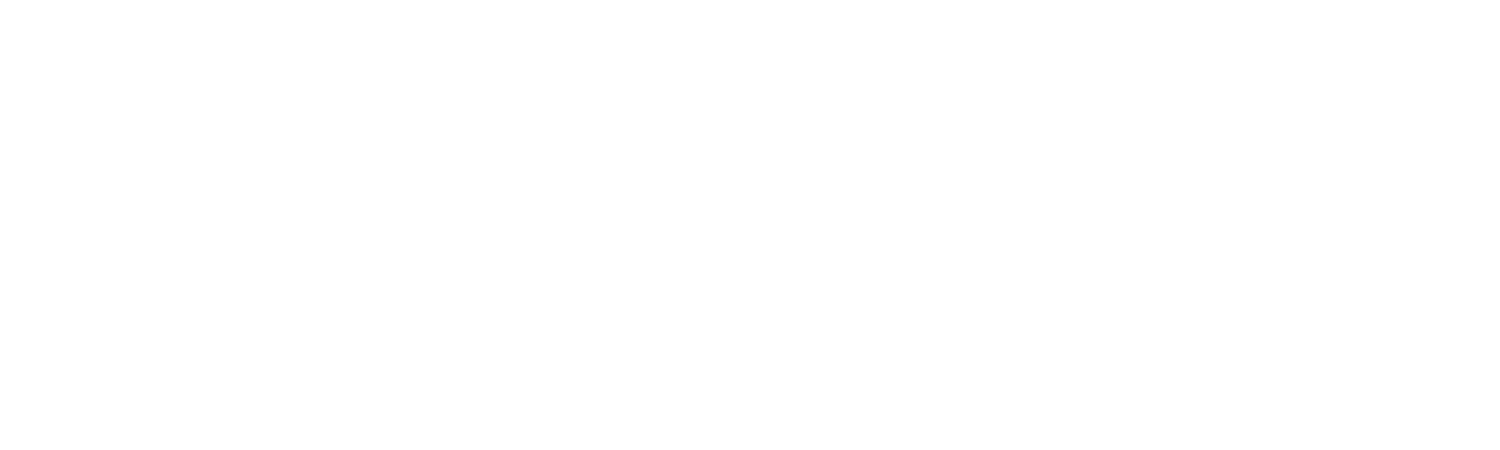 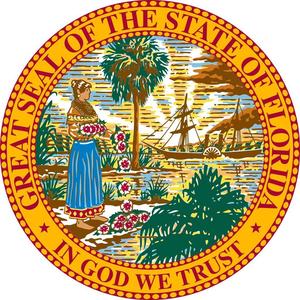 Florida Statutes
112.656 Fiduciary duties; certain officials included as fiduciaries.—
(1) A fiduciary shall discharge his or her duties with respect to a plan solely in the interest of the participants and beneficiaries for the exclusive purpose of providing benefits to participants and their beneficiaries and defraying reasonable expenses of administering the plan.
(2) Each retirement system or plan shall have one or more named fiduciaries with authority to control and manage the administration and operation of the retirement system or plan. However, the plan administrator, and any officer, trustee, and custodian, and any counsel, accountant, and actuary of the retirement system or plan who is employed on a full-time basis, shall be included as fiduciaries of such system or plan.
(3) A retirement system or plan may purchase insurance for its named fiduciary to cover liability or losses incurred by reason of act or omission of the fiduciary.
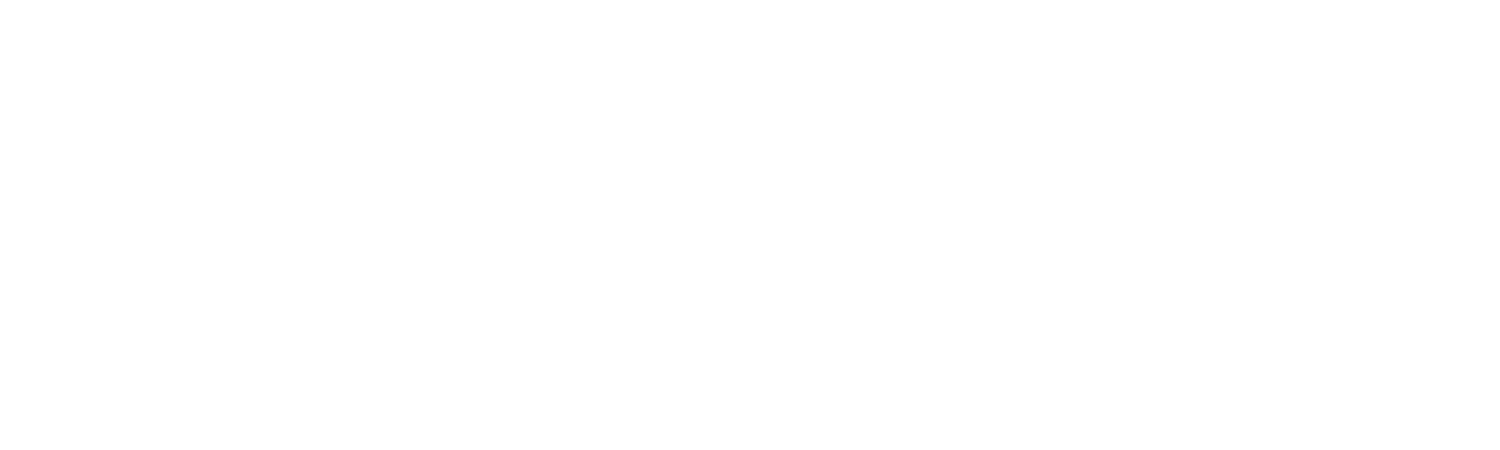 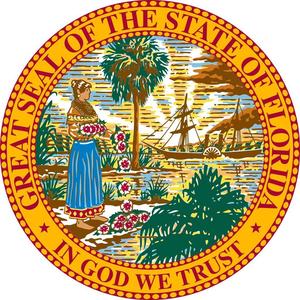 Florida Statutes
112.21 Tax-sheltered annuities or custodial accounts for employees of governmental agencies.—

A governmental agency, which means any state, county, local, or municipal governmental entity or any unit of government created or established by law…


	  (3) The purchase of such tax-sheltered annuity or other investment qualified under the United States Internal Revenue Code and not prohibited under the laws of this state for an employee shall impose no liability or responsibility whatsoever on the employing agency except to show that the payments have been remitted for the purposes for which deducted.
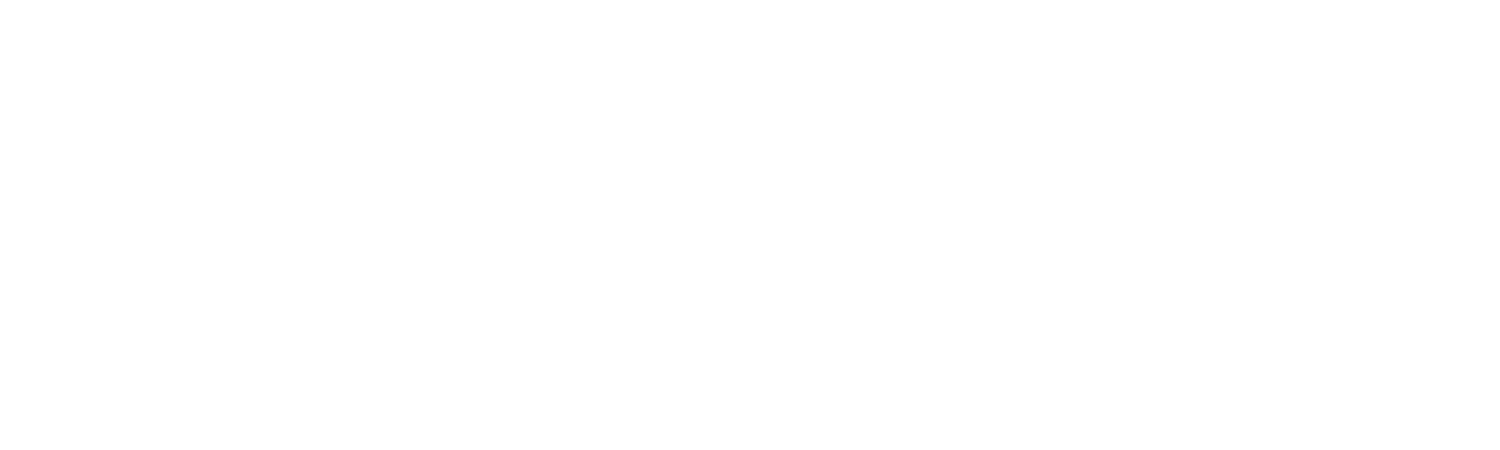 403(b) / 457(b) Plan Best PracticesManaging Investment Providers and Products
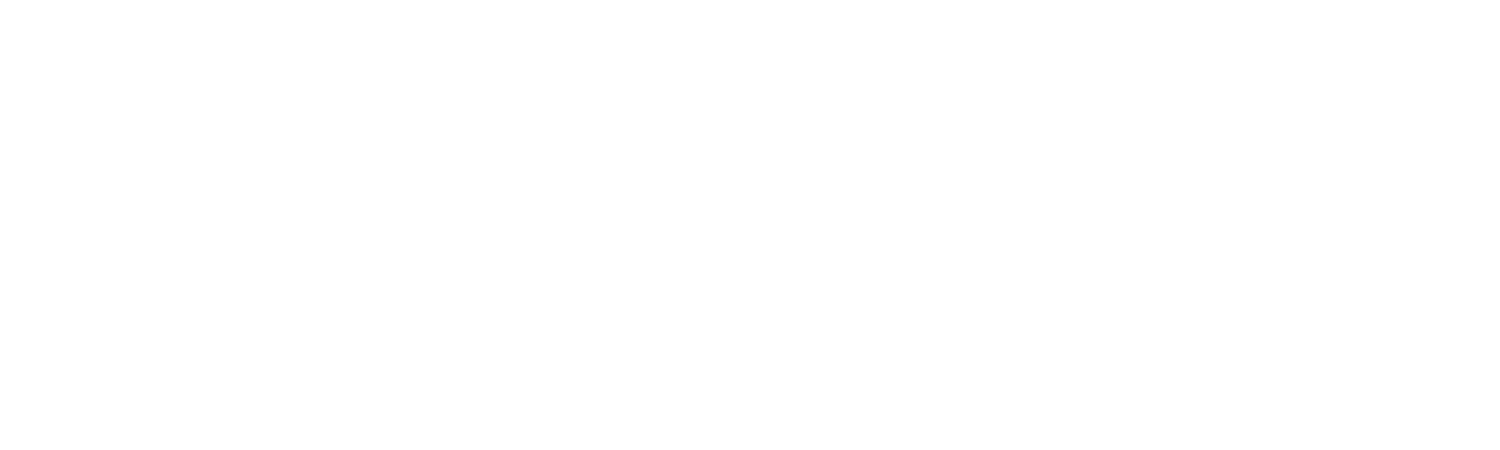 Why This Matters
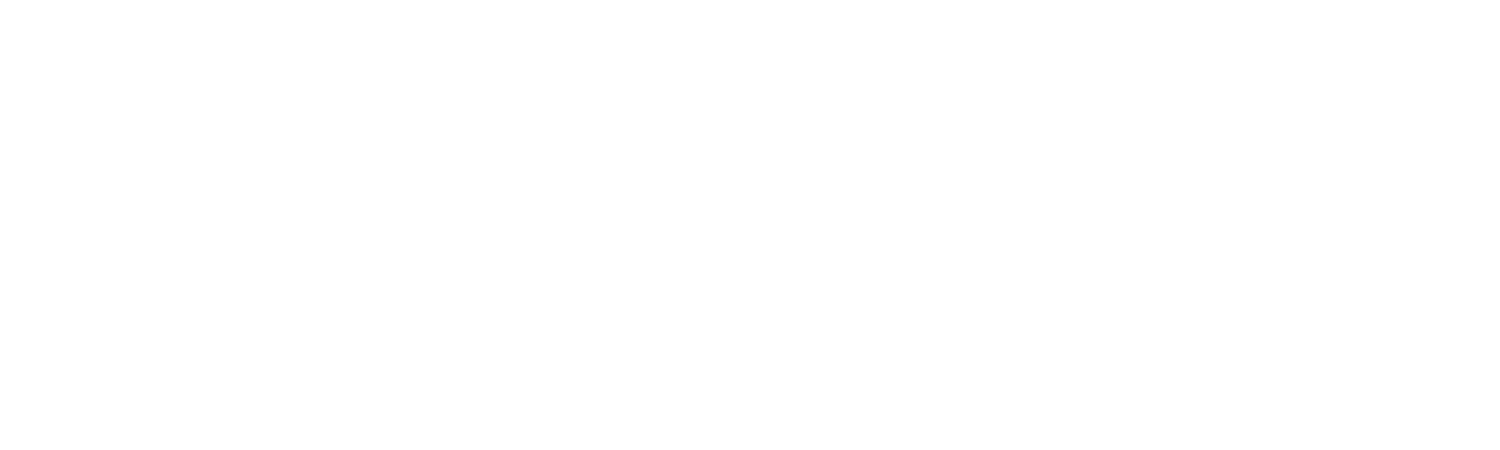 Investment Provider Participation Standards
Investment Provider Representatives and Campus Access are Essential for Program Participation.
Expectations for Representatives:
Representatives must be appropriately licensed and vetted by your organization.
They should be committed to collaborating with the district for the long term.
All representatives are required to sign a solicitation agreement before being allowed on campus (if applicable).
Marketing materials and communications must be reviewed and approved by the district.
Representatives cannot market themselves as “district-endorsed.”
Clear descriptions of all products and fees must be provided.
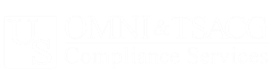 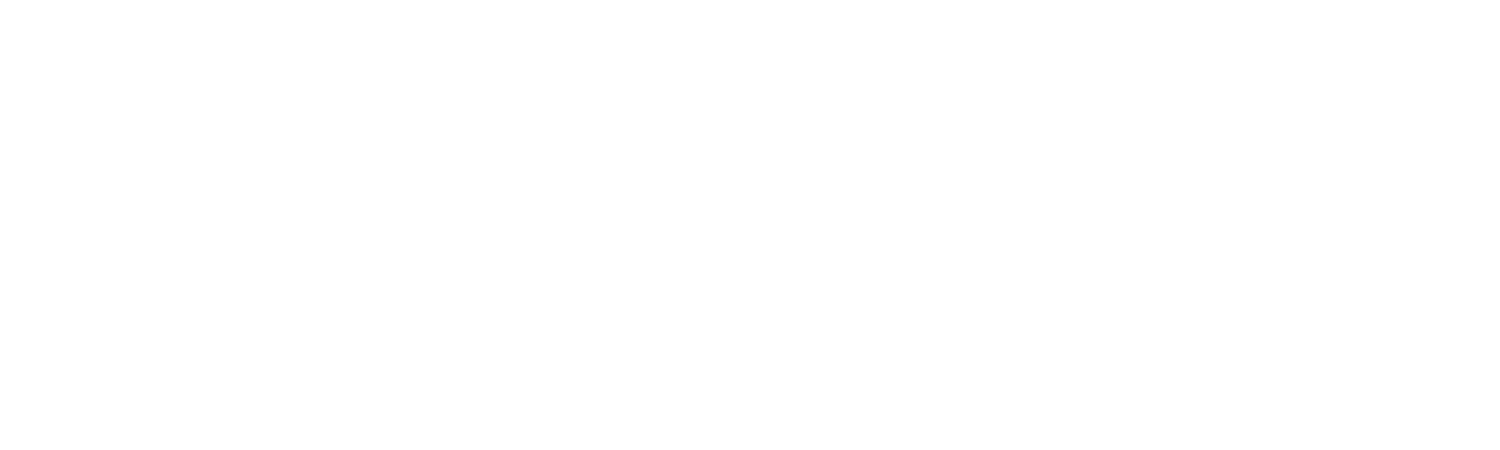 Transparency Without Endorsement
• Publish a comprehensive list of authorized providers for employees. 
Offer general financial literacy resources. 
• Ensure all types of products are available, including:    
Annuities    - Mutual Funds    - No-load options  
• Avoid making recommendations for specific providers or products.  
• Allocate equal presentation time for each provider, without branding.
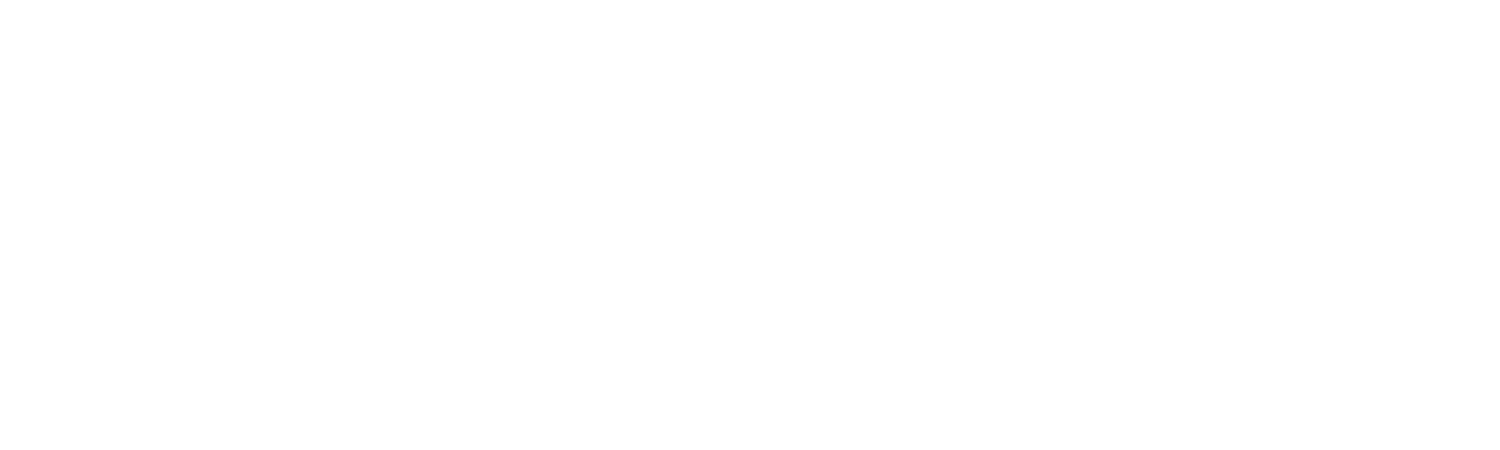 Partner with a Third-Party Administrator (TPA)
Questions??
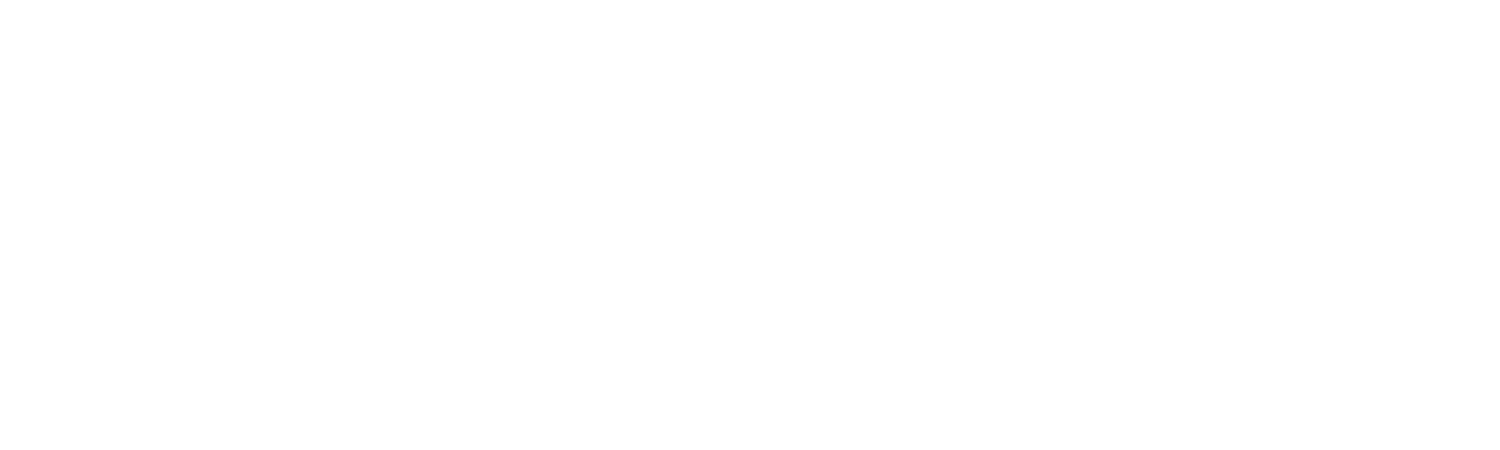